Муниципальное автономное общеобразовательное учреждение «Средняя школа №156 имени Героя Советского Союза Ерофеева Г.П.»
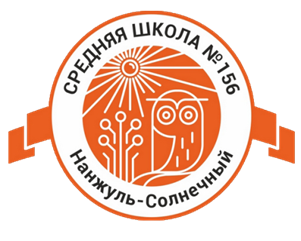 «Проектирование современного урока: от требований к результатам в соответствии ФГОС»
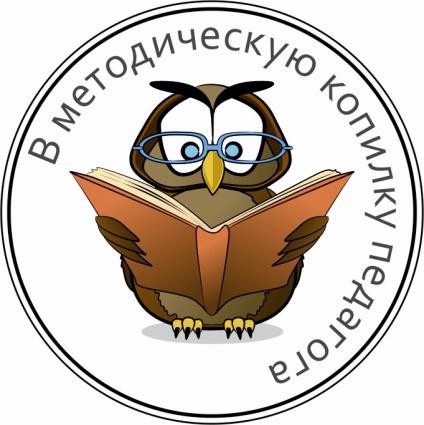 Выступающий: Мельник Е.П., заместитель директора по УВР
г. Красноярск, 2025
Профессиональные компетентности
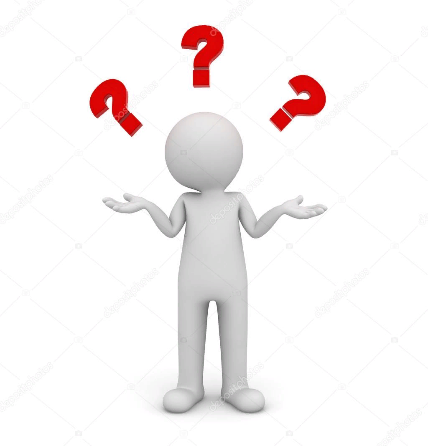 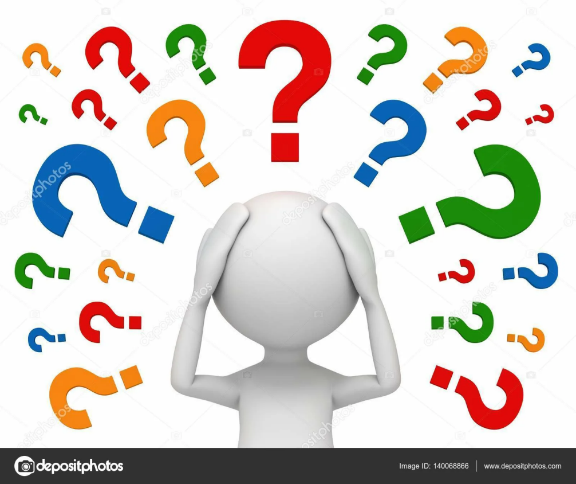 Требования к конспекту урока
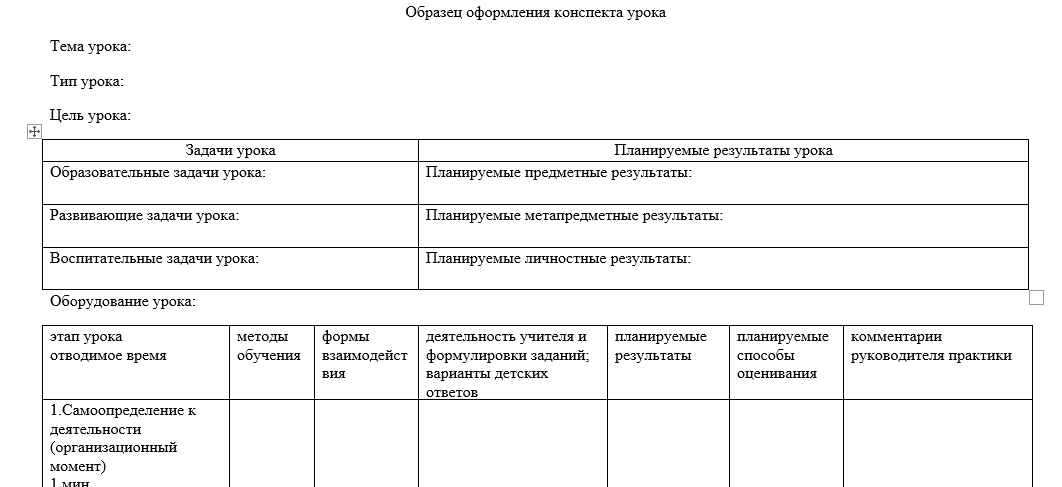 Результаты должны соответствовать новым федеральным рабочим программам по предметам
Проектирование урока
Цель учебного занятия проектируется в контексте:
целей изучения учебного предмета
планируемых результатов освоения учебного предмета
УРОК/цель урока  от результата ученика
Зачем ученик придёт на урок? Каковы результаты?
Что ученик будет делать на уроке, чтобы достичь этих результатов (форма урока, виды работы)?
Как Я организую деятельность ученика, чтобы он достиг результатов (методические приёмы, система заданий)?
Как Я и ученик узнаем, что результаты достигнуты?
Основные проектируемые компоненты  современного учебного занятия
Определение ЦЕЛИ, РЕЗУЛЬТАТА
Отбор СОДЕРЖАНИЯ.
Проектирование системы учебных задач/ УЧЕБНЫХ ЗАДАНИЙ.
Выбор ФОРМ ОРГАНИЗАЦИИ УЧЕБНОЙ ДЕЯТЕЛЬНОСТИ на всех этапах учебного занятия
Выбор инструментов и способов оценивания ОР и получение обратной связи
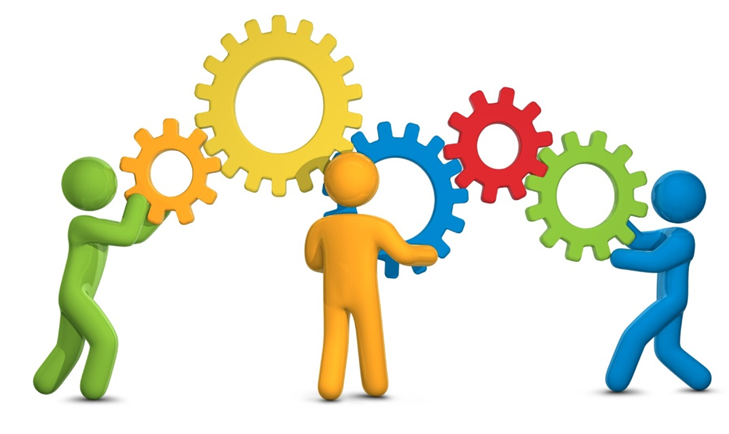 Цель
Результат ученика
Форма урока
Содержание
Ученик-субъект
Виды работ
Методические приемы
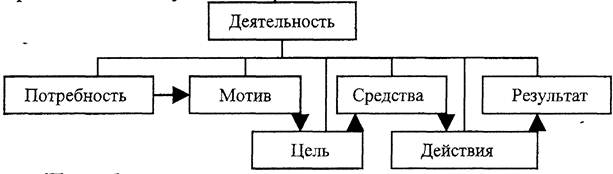 Система заданий
Оценивание
Критерии
Зачем ученик придёт на урок? Каковы результаты?
Что ученик будет делать на уроке, чтобы достичь этих результатов (форма урока, виды работы)?
Как Я организую деятельность ученика, чтобы он достиг результатов (методические приёмы, система заданий)?
Как Я и ученик узнаем, что результаты достигнуты?
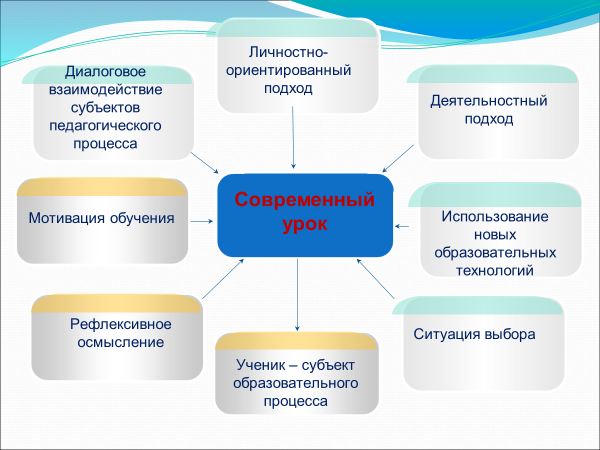 ПРОФЕССИОНАЛЬНЫЕ ДЕФИЦИТЫ
По результатам посещения учебных занятий педагогами были продемонстрированы профессиональные умения и действия:
ПОВЫШЕНИЕ ПРОФЕССИОНАЛЬНЫХ КОМПЕТЕНЦИЙ